Do Now:
What is the difference between incandescent and fluorescent lights?

What makes up white light? 

Which is hotter: a blue or red flame?
The electromagnetic spectrum
Learning Intentions:
Recall the order of the EM spectrum.
Describe the properties of waves in the EM spectrum.
Evaluate the uses and dangers of the EM spectrum.
Visible light is an EM wave. Just as we can hear only some frequencies of sound, we can only see some frequencies of EM waves. There are six more types of EM waves which we cannot see.
The electromagnetic spectrum
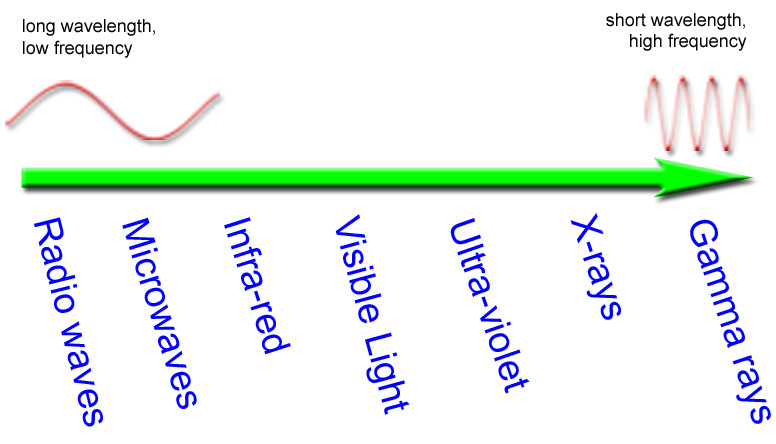 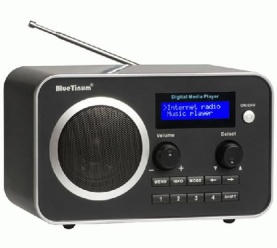 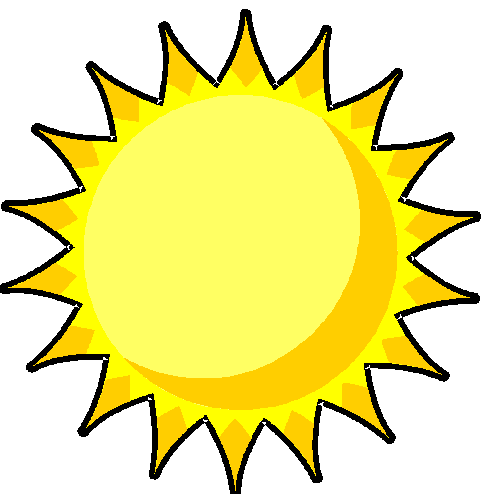 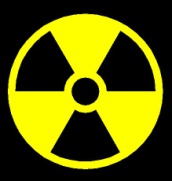 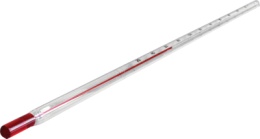 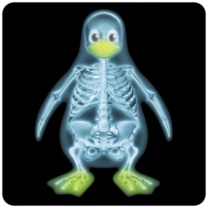 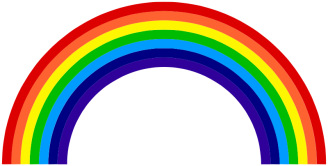 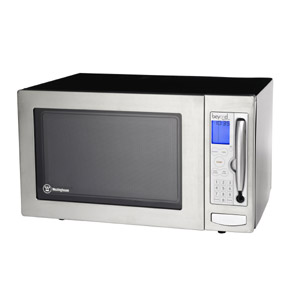 ELECTROMAGNETIC SPECTRUM
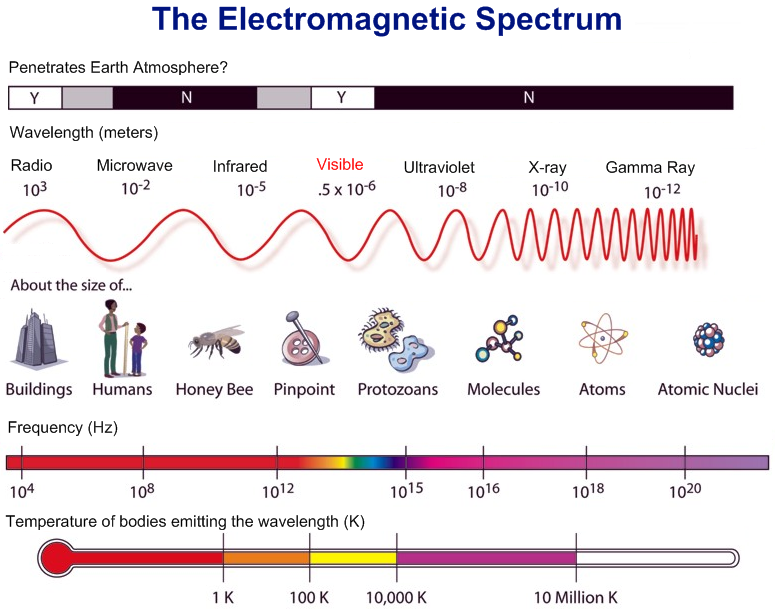 740nm
370nm
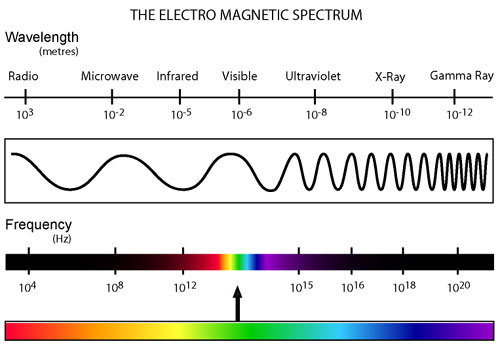 RADIOWAVES
Wavelength: 1m to 100000m
Frequency: 3 x 109 to 3 x 104 Hz
Uses: Telecommunications, TV, Radio
Dangers: none
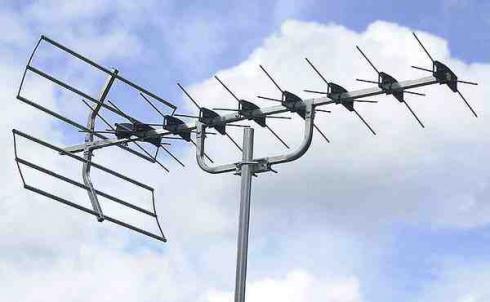 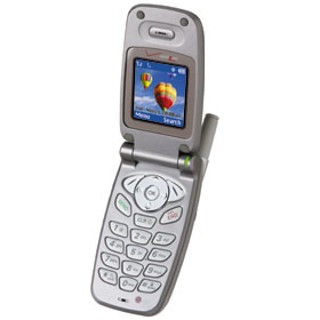 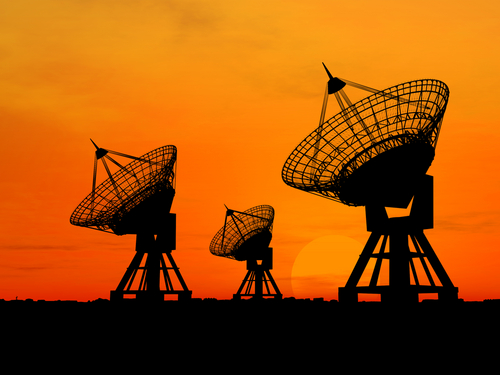 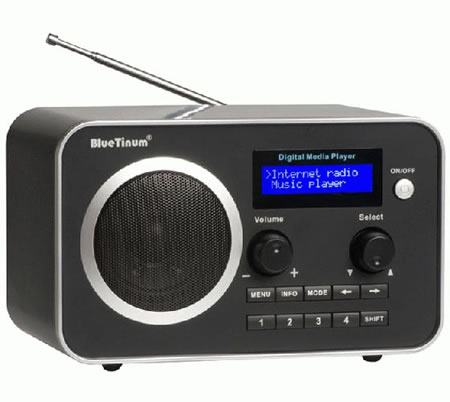 We use radio waves to listen to the radio and watch TV.
The radio changes the signal into sound, and the TV changes it into pictures.
Radio waves are stopped easily by metal.
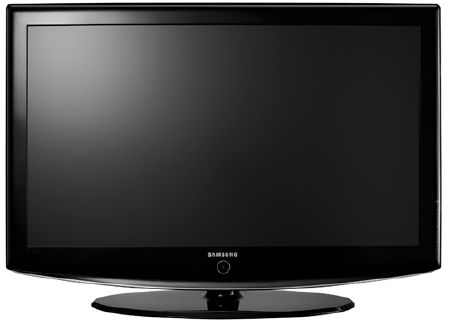 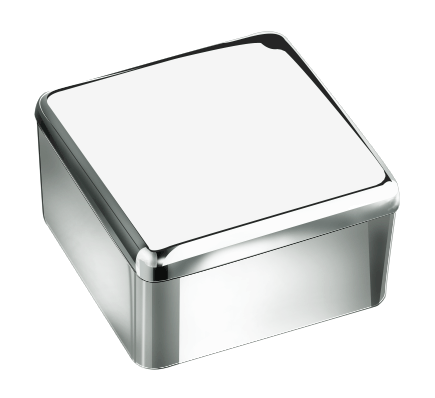 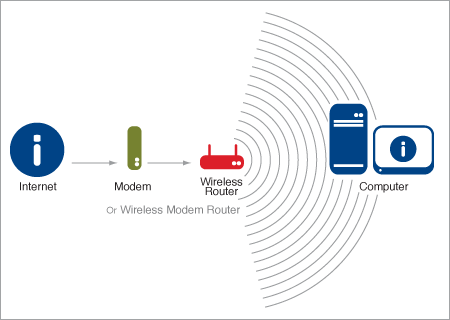 Wireless routers use radio waves to let you connect to the internet without a cable.
This means we can send signals over long distances by bouncing the signal off the atmosphere.
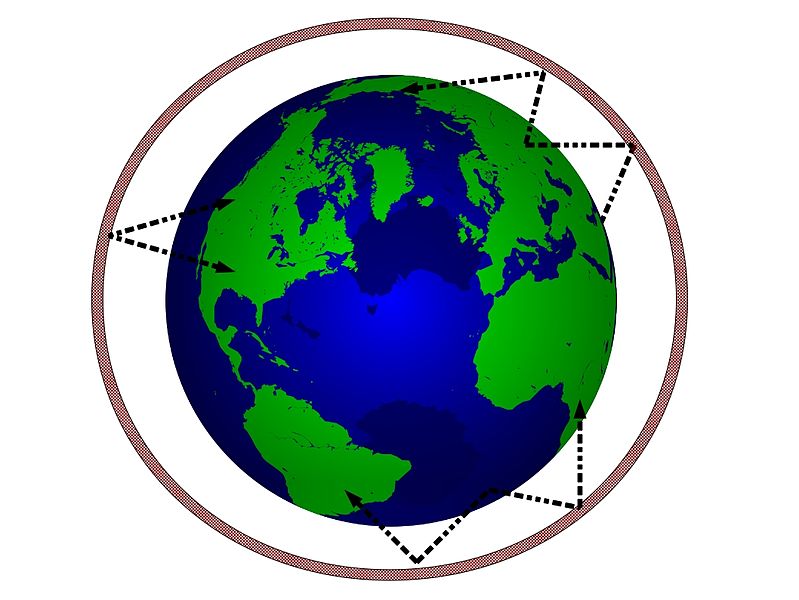 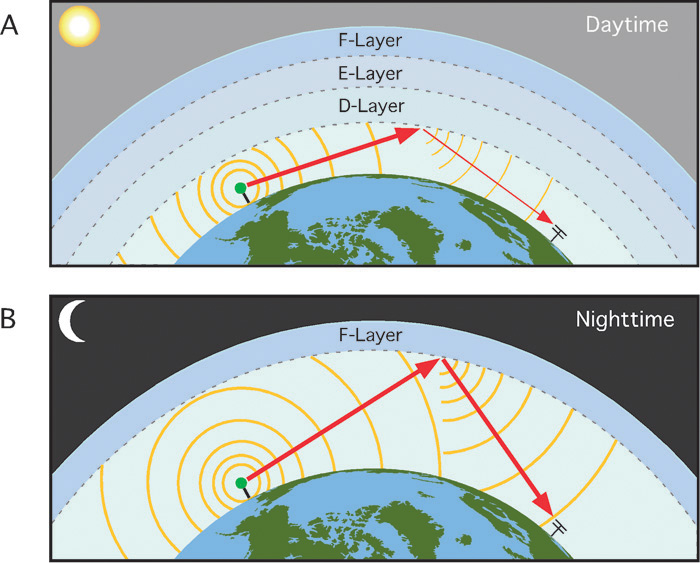 Radio waves travel in straight lines. Part of the atmosphere round the earth can reflect radio waves.
MICROWAVES
Wavelength: 0.001m to 1m
Frequency: 3 x 1012 to 3 x 109 Hz
Uses: Telecommunications, RADAR, Cooking
Dangers: can produce burns, clouds eye, cancer (?)
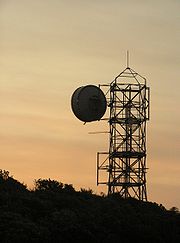 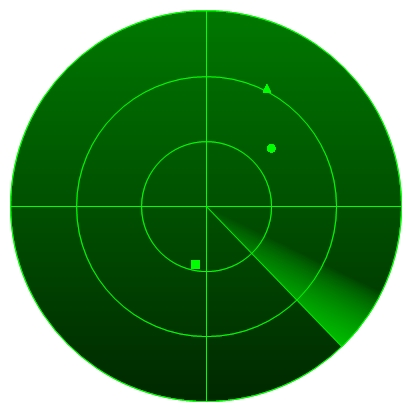 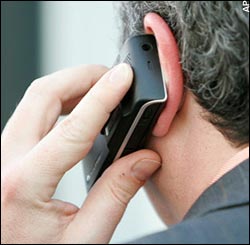 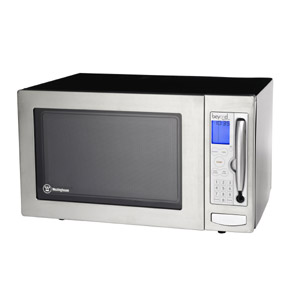 Mobile phones use microwaves to send the phone signal.
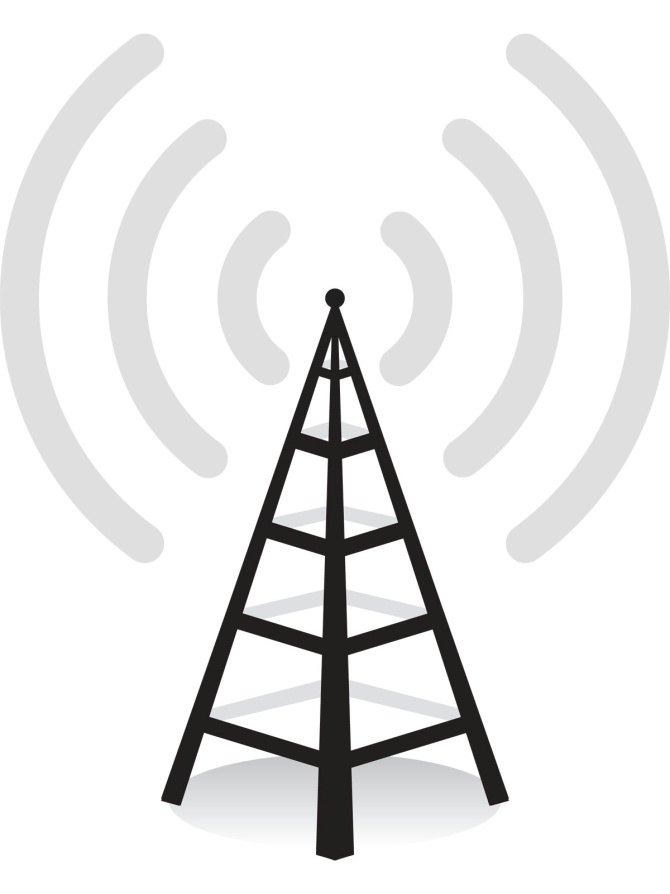 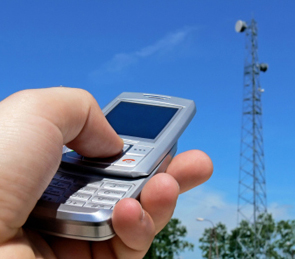 Microwaves
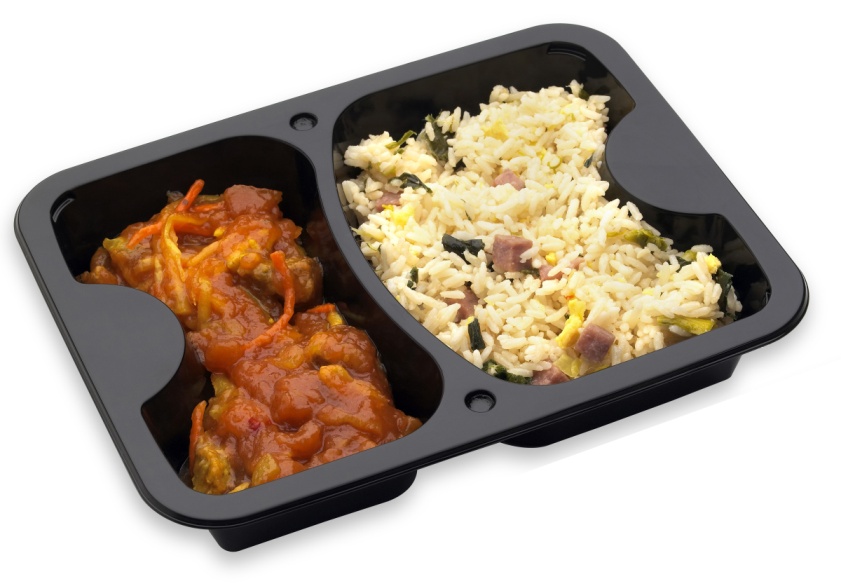 Microwaves are used for cooking food.
So what happens?
Food has water inside it.
The microwaves make the water in the food vibrate.
The water molecules bang into each other.
This makes friction, which makes heat.
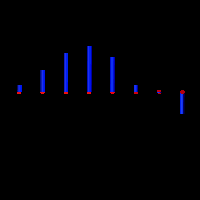 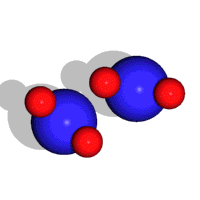 water in food
microwave
INFRA-RED
Wavelength: 740nm to 0.01m
Frequency: 4 x 1014 to 3 x 1011 Hz
Uses: Heating, cooking, TV remotes, night-vision
Dangers: can burn
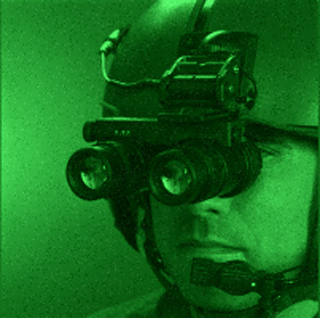 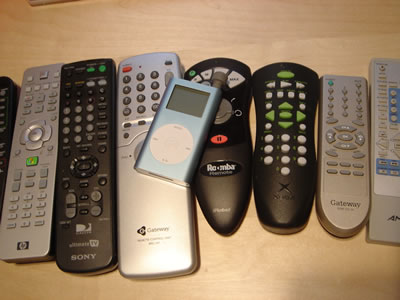 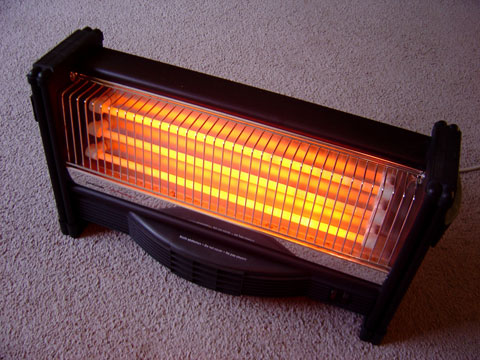 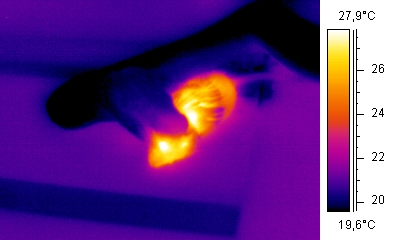 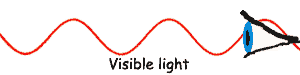 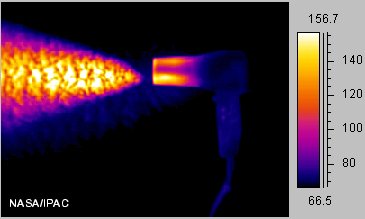 Infra-red
What do these pictures show?
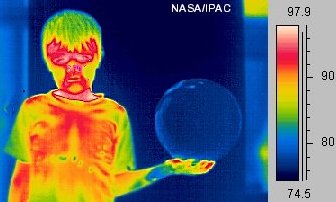 They show how hot something is.
This heat energy is infra red radiation.
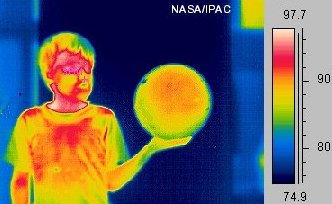 We can see infra red radiation using a thermal camera.
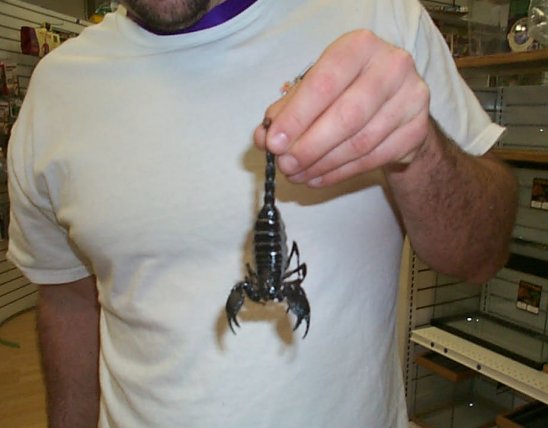 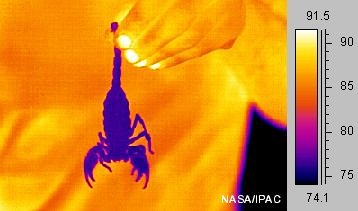 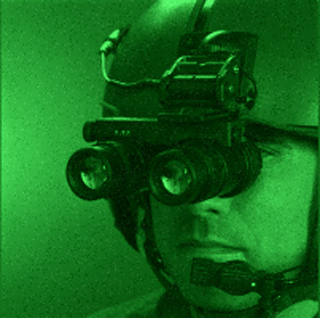 How is this useful?
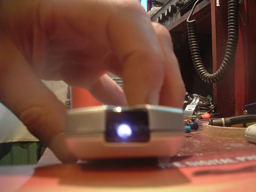 This is the infra red radiation. The camera can see it, even though your eyes can’t!
What else can we use infra red radiation for?
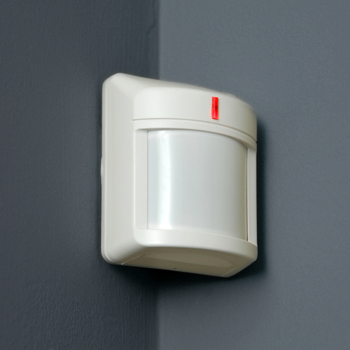 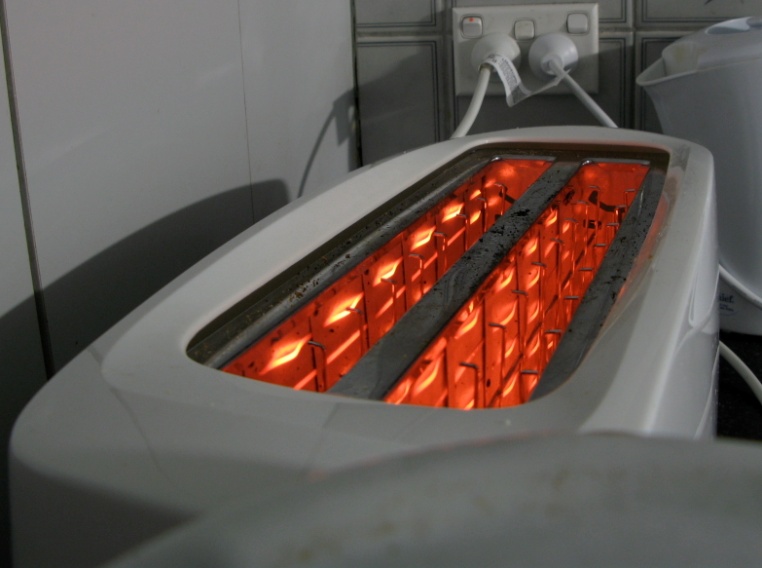 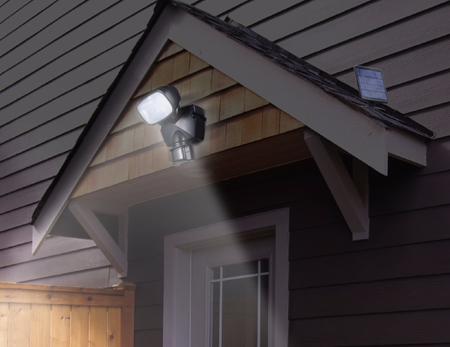 VISIBLE LIGHT
Wavelength: 370nm (violet) to 740nm (red)
Frequency: 8 x 1014 to 4 x 1014 Hz
Uses: seeing
Dangers: eye damage from bright lights
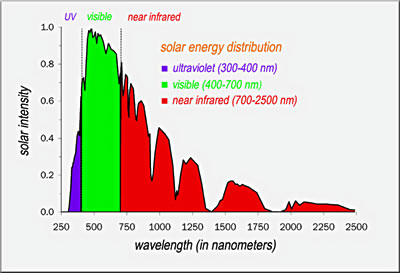 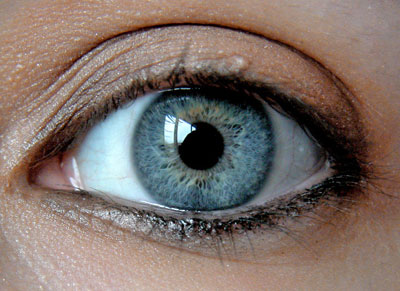 Visible light is best at getting through our atmosphere – which is why we use it to see!
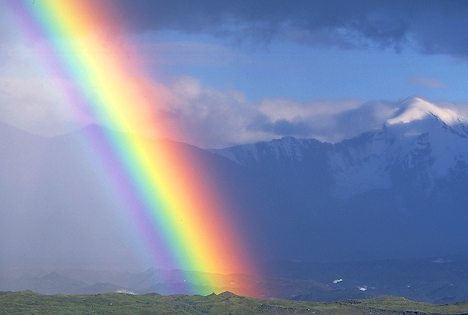 Light
White light is made up of different colors.
We can see this in a rainbow.
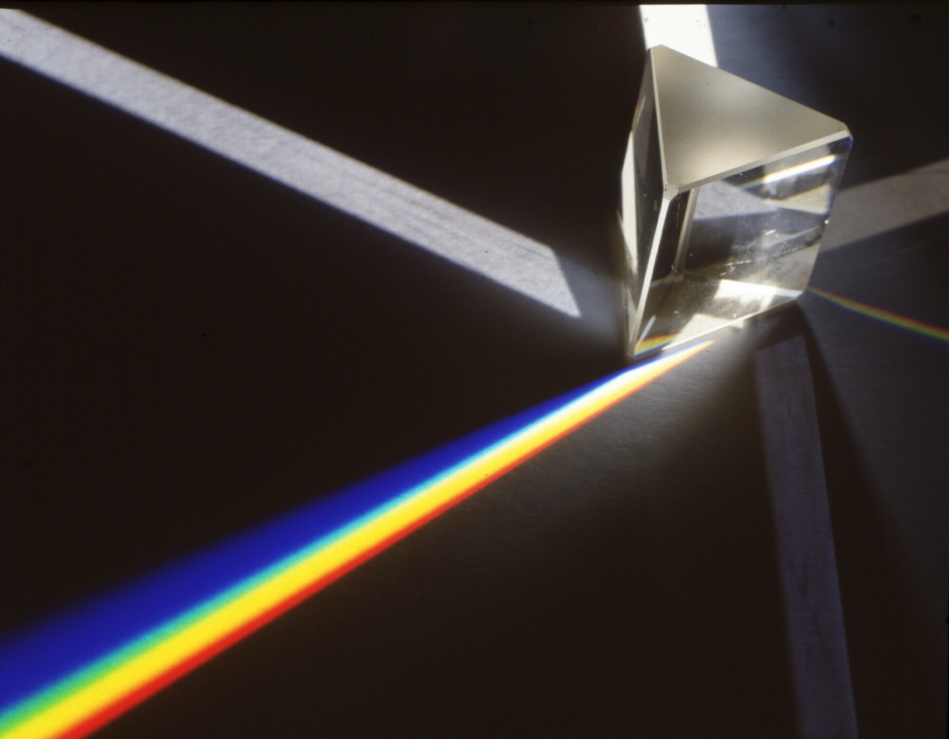 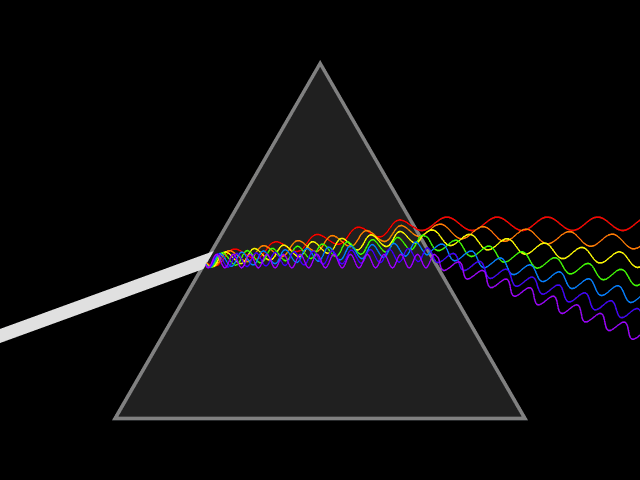 But what’s happening?
The drops of water in the air are splitting the light from the sun into its different colors.
REFRACTION
ULTRAVIOLET
Wavelength: 10-9 m to 370nm 
Frequency: 3 x 1017 to 8 x 1014 Hz
Uses: tanning salons, fake money detections, pollination
Dangers: skin cancer
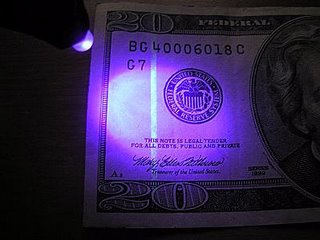 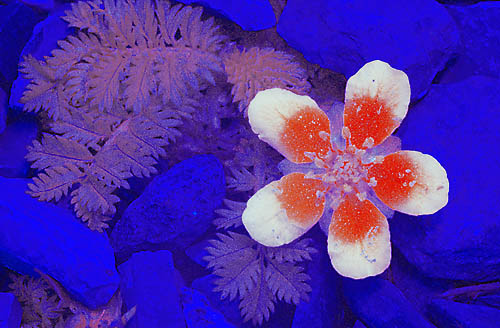 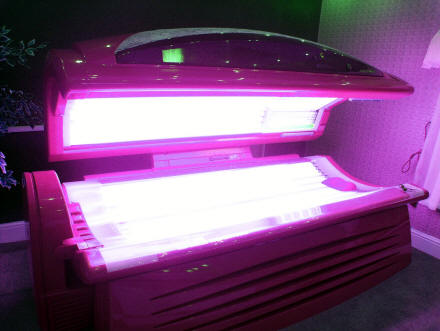 Bees see in UV to help them find pollen!
Ultraviolet
Ultraviolet radiation comes from the sun.
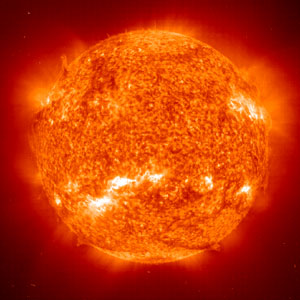 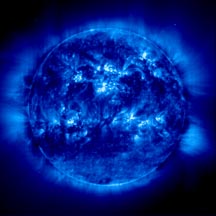 UV can be useful
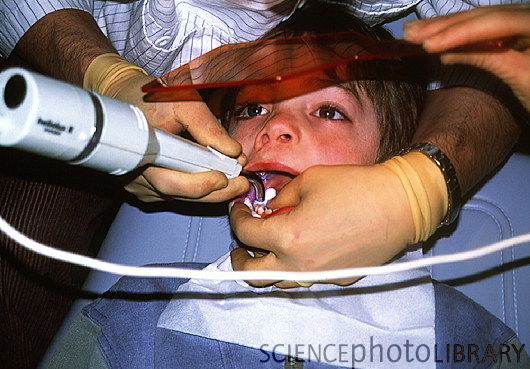 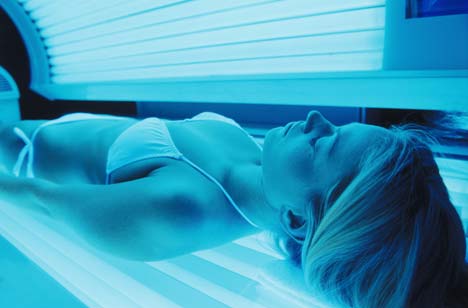 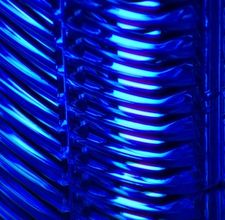 BUT…ultraviolet light causes sunburn.
Skin cells absorb the UV radiation.
The energy of the radiation causes damage to the cell.
Blood travels to the skin to try and fix the damage.
This is why skin goes red.
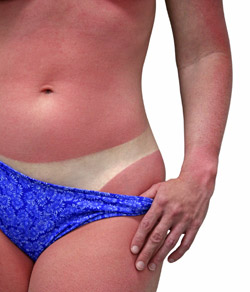 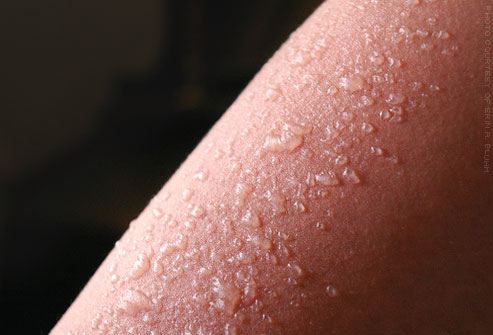 How can you protect yourself from sunburn?
Ingredients in sun screen reflect and scatter UV radiation or absorb the radiation and turn it into heat.
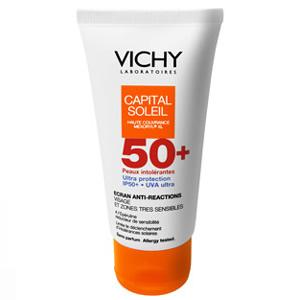 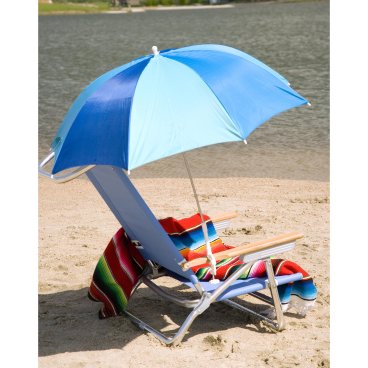 X-RAYS
Wavelength: 10-12 to 10-7 m
Frequency: 3 x 1020 to 3 x 1015 Hz
Uses: medical imagery, security
Dangers: cancer
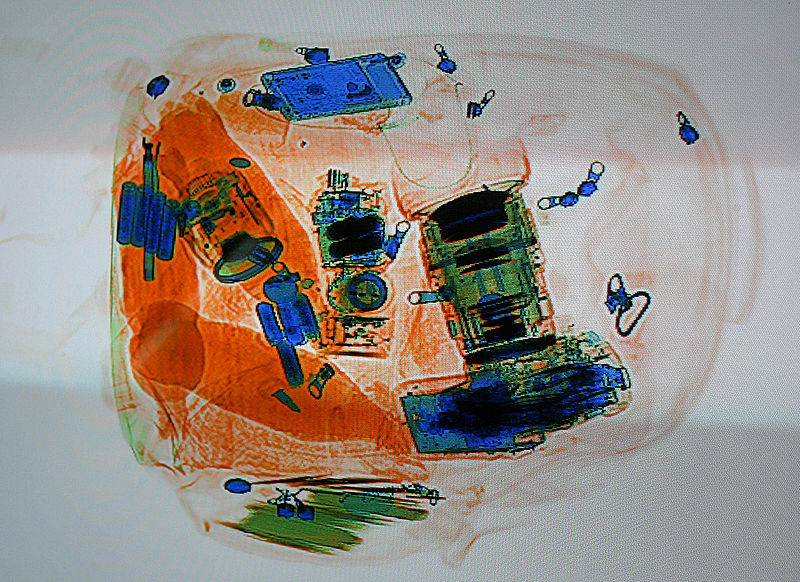 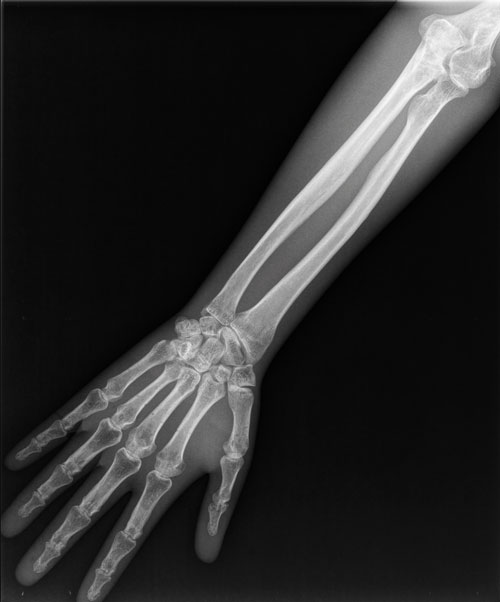 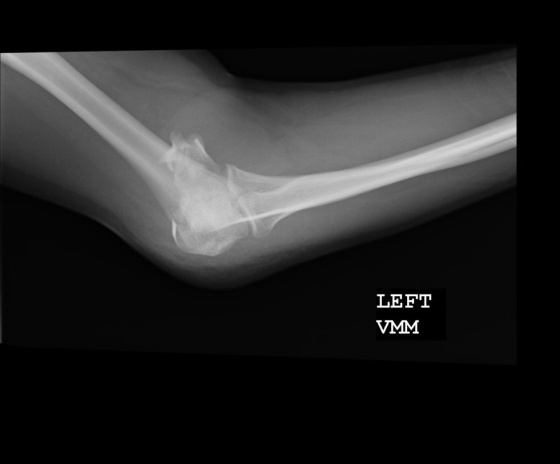 X-rays
We can use x-rays to look inside the body instead of cutting it open.
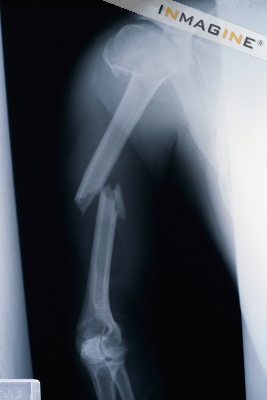 How do x-rays work?
When x-rays hit your body, most go straight through you.
When an x-ray hits a bone, the bone absorbs it, so the x-rays 
do not get to the film.
This makes the bone look white on the x-ray photograph.
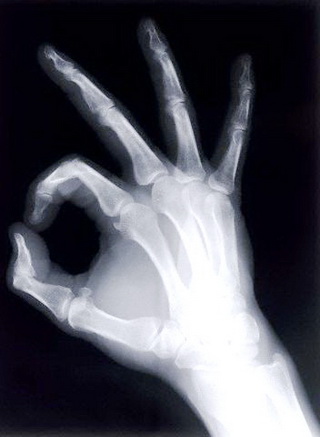 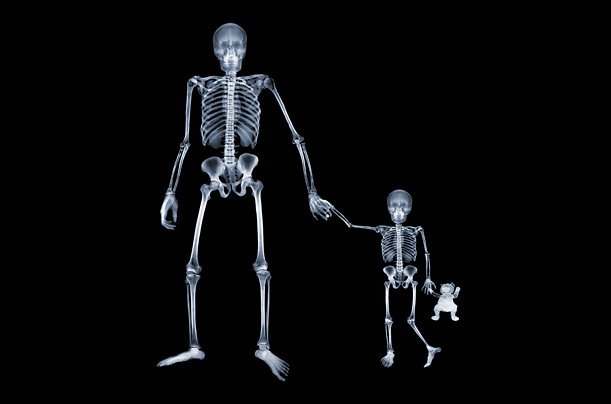 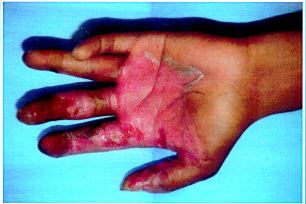 Are x-rays safe?
In small doses, yes.
Big doses of x-rays can damage your body, causing cancer.
People who use x-rays have to protect themselves.
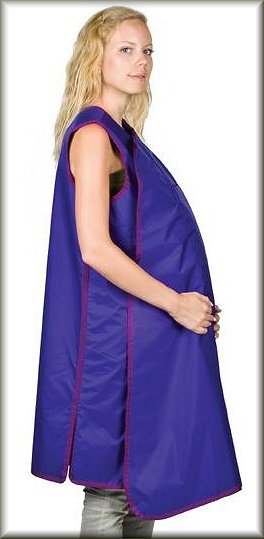 X-rays can damage unborn babies, so pregnant women have to protect themselves too.
()
GAMMA RAYS
Wavelength: 10-16 to 10-9 m
Frequency: 3 x 1024 to 3 x 1017 Hz
Uses: cancer treatment, observing the universe
Dangers: cancer
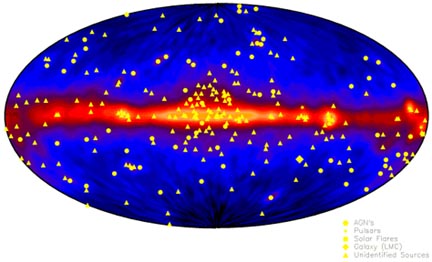 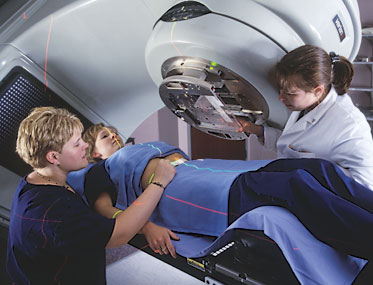 Gamma radiation
Gamma radiation is the most dangerous type of radiation.
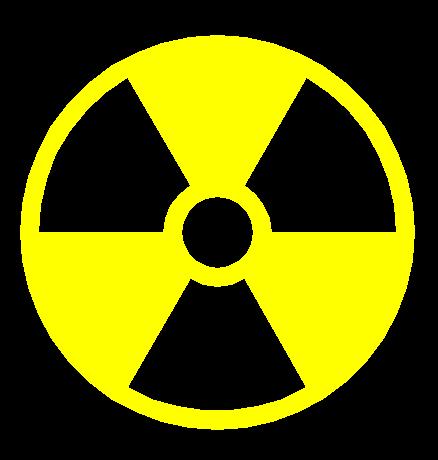 It causes radiation sickness.
It can also cause cancer.
The more radiation you are exposed to, the more ill you will be.
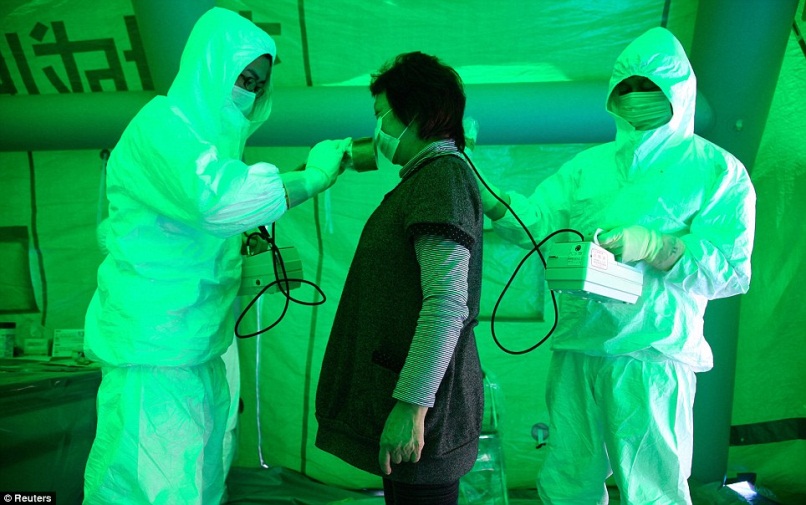 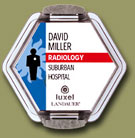 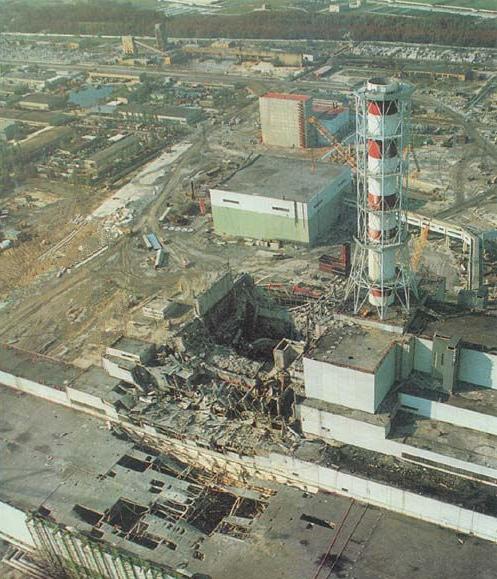 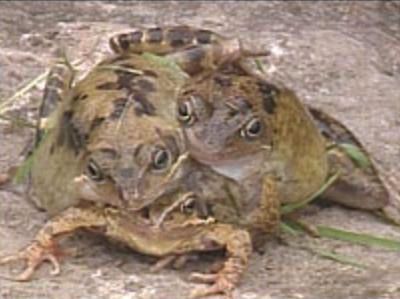 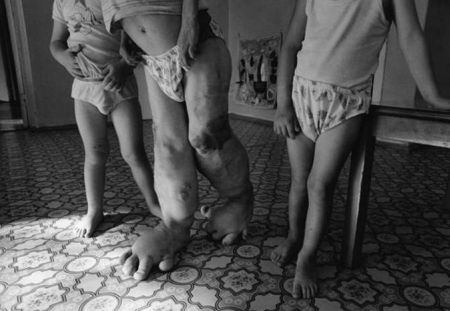 Where does it come from?
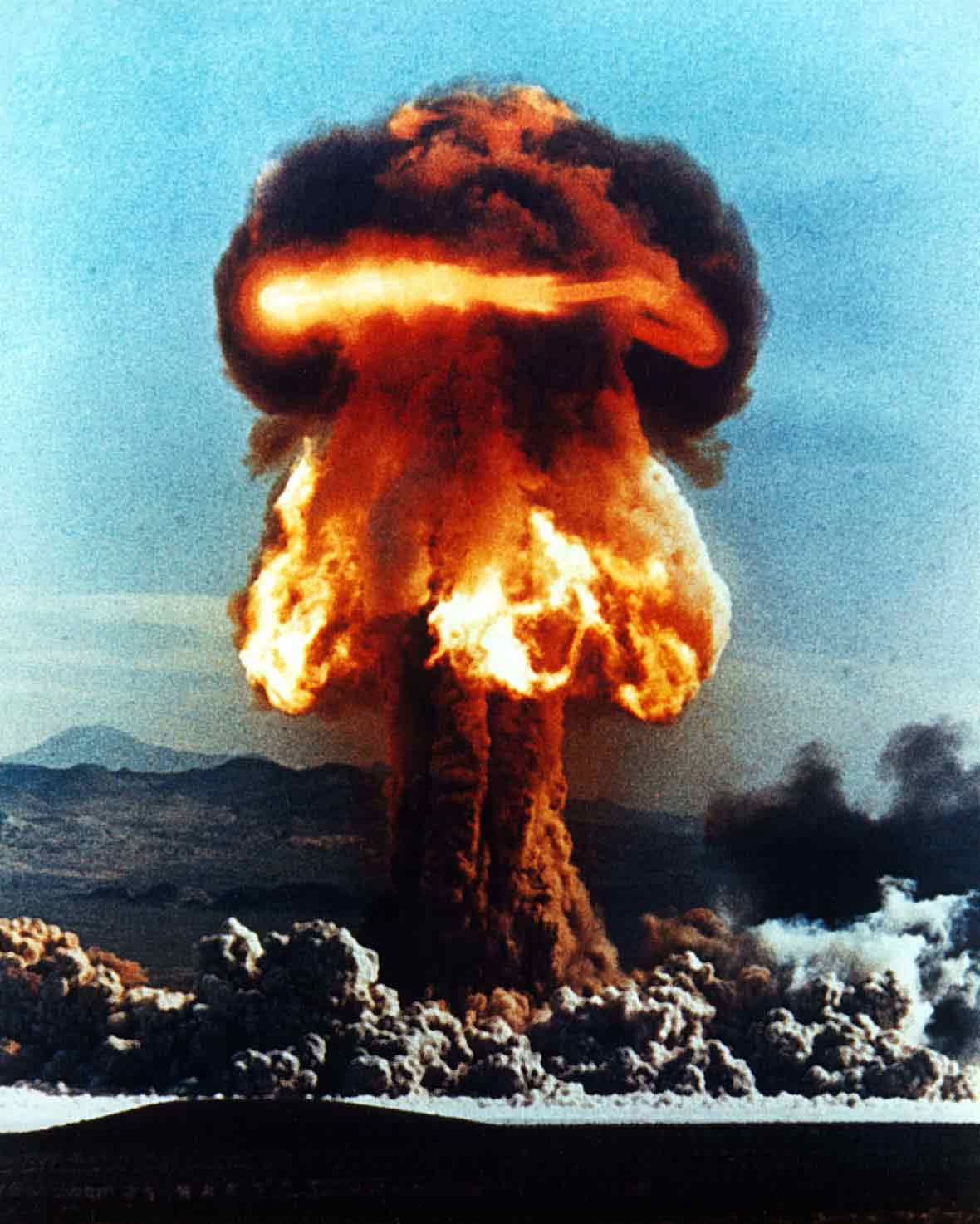 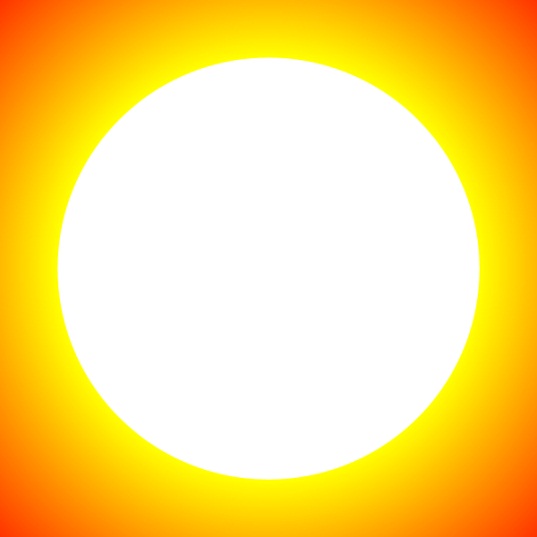 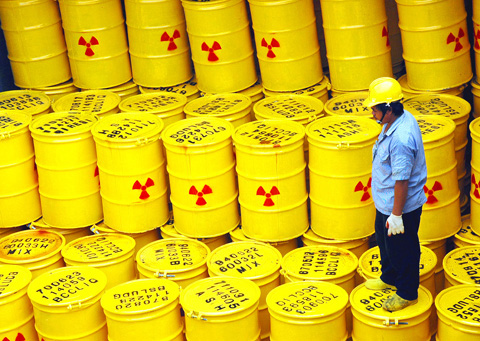 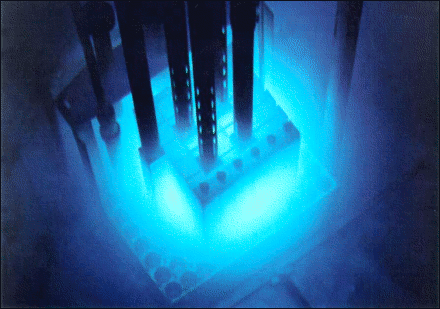 Is it ever useful?
Yes – because it is dangerous to cells, it can be used to kill cancer cells.
This is called radiotherapy.
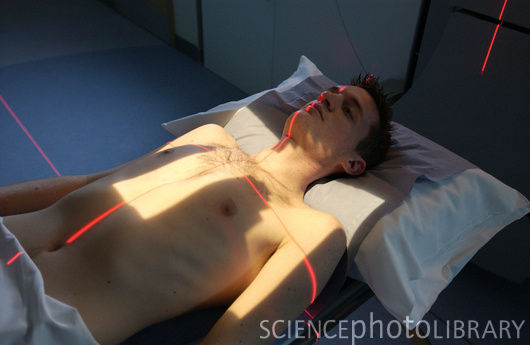 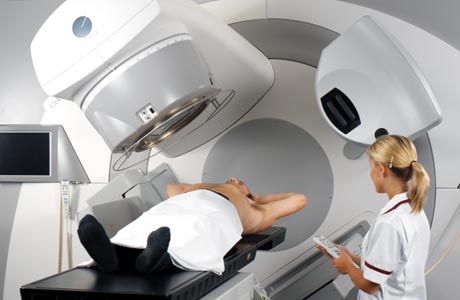 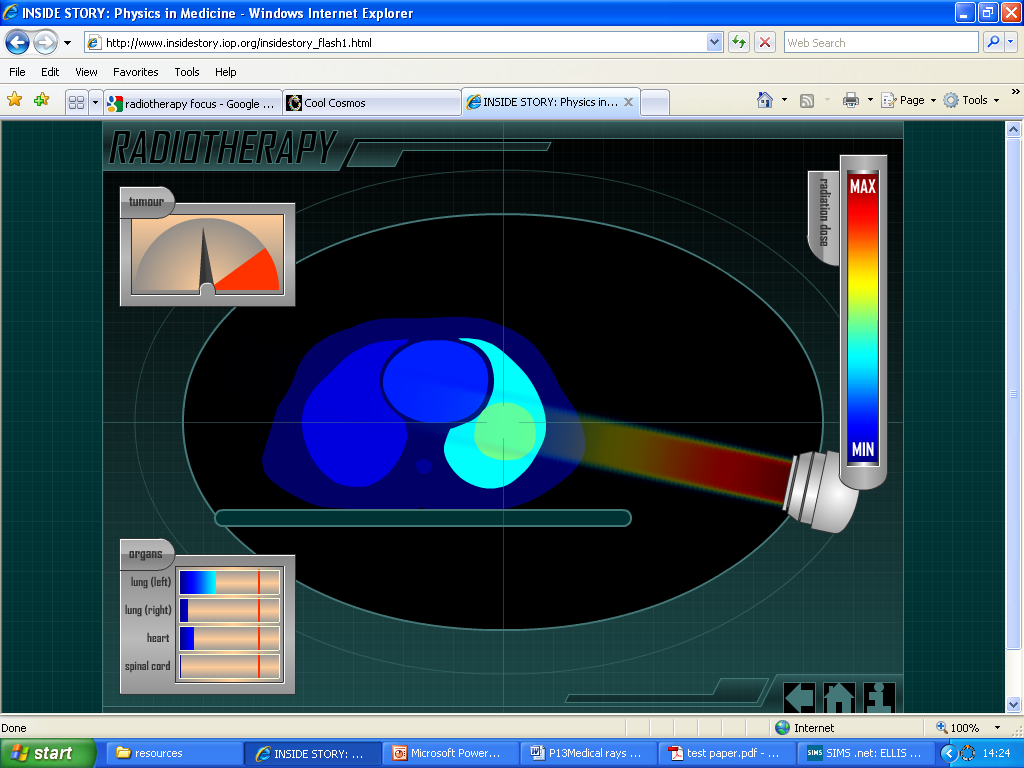 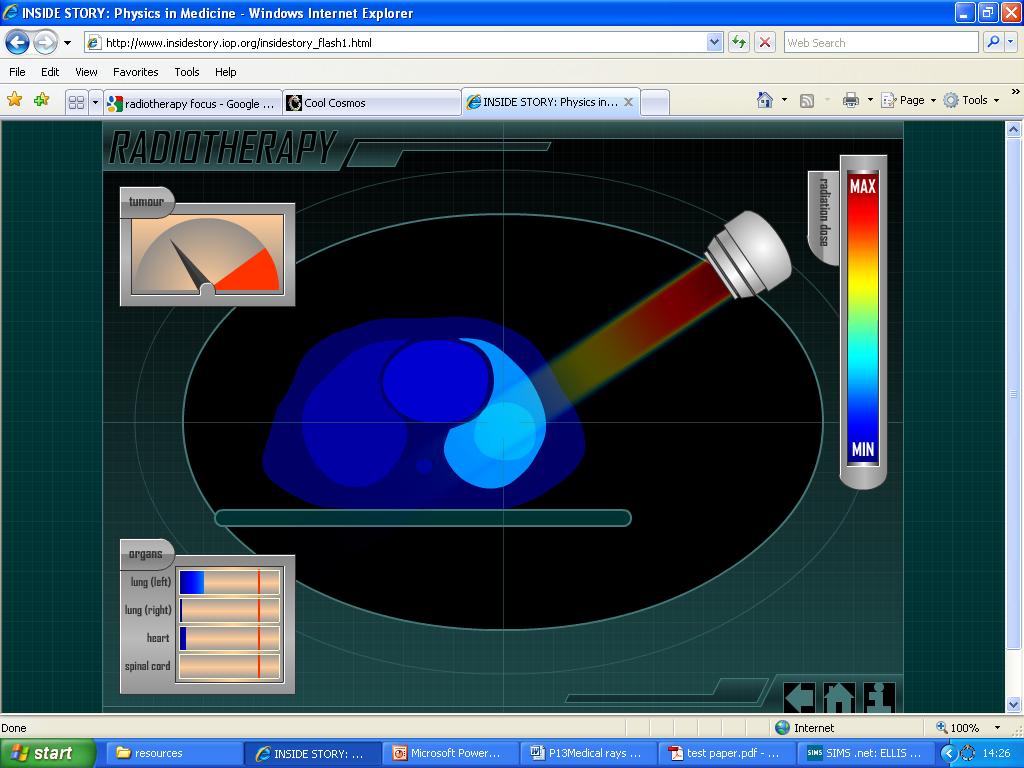 It is important that the gamma radiation hits the cancer without hitting too many of the healthy cells.
To do this, more than one beam of radiation is used.
This means that less of the healthy cells are damaged by the radiation.
http://www.insidestory.iop.org/insidestory_flash1.html
The Dangers of the EM Spectrum
As the frequency increases, wavelength gets smaller. Eventually the waves are so small that they can interact with cells, DNA and atoms.
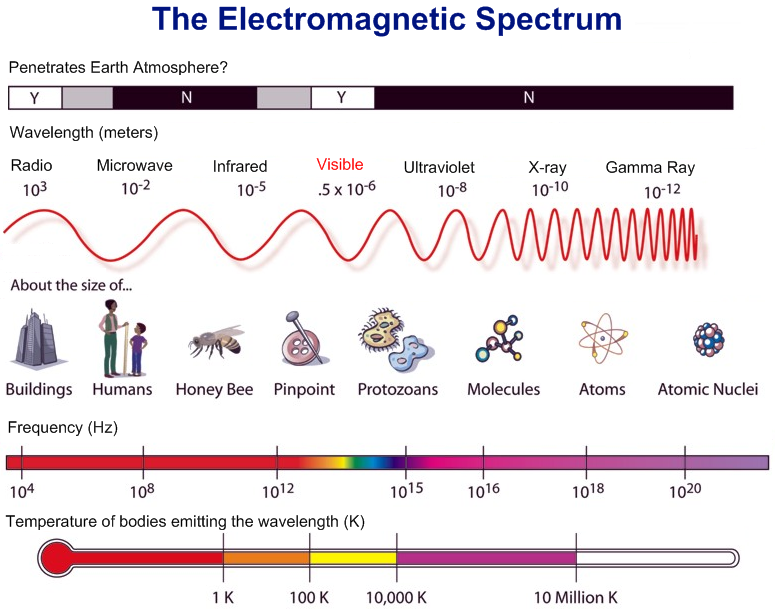 What is the link?
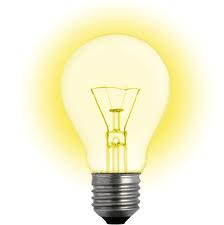 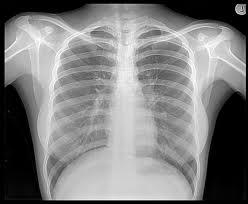 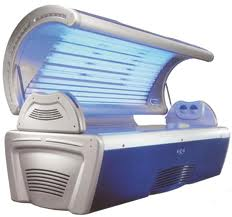 They all travel as electromagnetic waves!
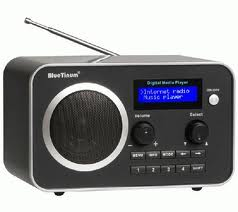 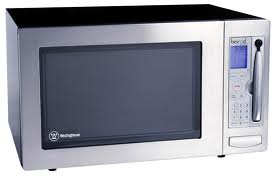 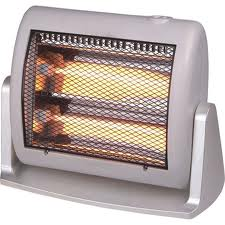 Create a mnemonic to rememberthe order of the EM spectrum
Radio
Microwaves
Infrared
Visible light
Ultraviolet
X rays
Gamma